OS REIS 
DE 
ISRAEL

5ª aula
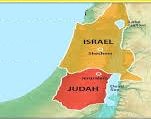 Israel
Reino do Norte
Judá
Reino do Sul
..
SAUL
40 ANOS
DAVI
40 ANOS
SALOMÃO
40 ANOS
120 anos – Reino Unido
933 a.C.
Jeroboão 22
Roboão 17
1ª dinastia
916 a.C.
Abias 3
913 a.C.
911 a.C.
Asa  41
Nadabe 2
910 a.C.
910 a.C.
2ª dinastia
Baasa 24
Asa 41
887 a.C.
Elá 2
986 a.C.
Asa 41
3ª dinastia
Zinri 7 dias
886 a.C.
886 a.C.
Asa 41
4ª dinastia
Onri 12
875 a.C.
Acabe 22
872 a.C.
Josafá 25
855 a.C.
Acazias 2
854 a.C.
850 a.C.
Jeorão 8
Jorão 12
843 a.C.
Acazias 1
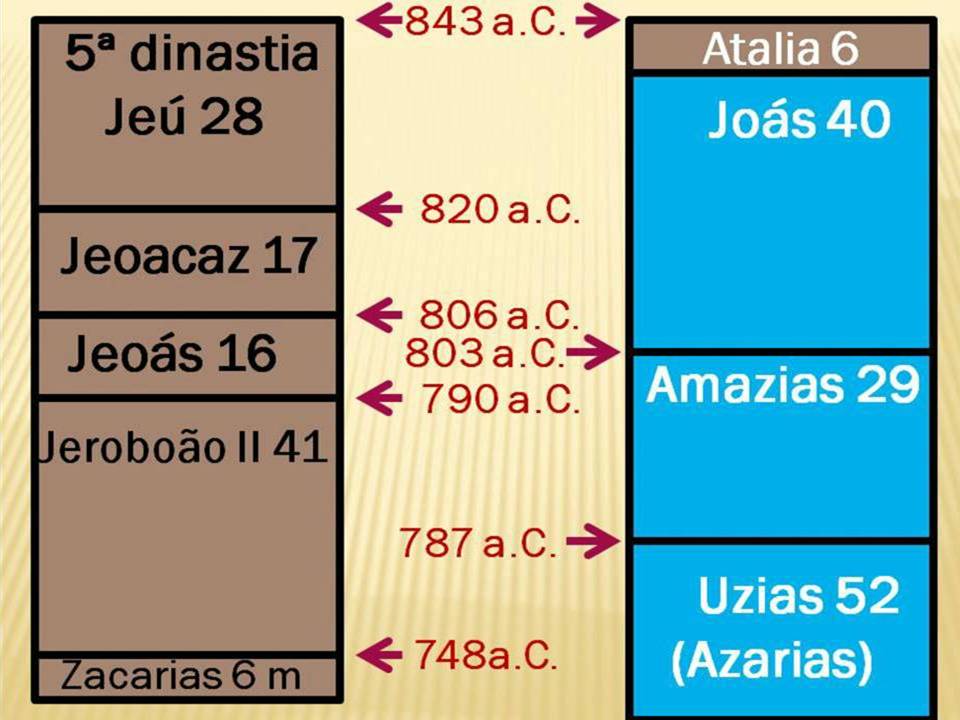 2 Reis 15.13
Salum, filho de Jabes, começou a reinar no trigésimo nono ano de Uzias, rei de Judá; e reinou durante um mês em Samaria.
2 Reis 15.17
Desde o trigésimo nono ano de Azarias, rei de Judá, Menaém, filho de Gadi, começou a reinar sobre Israel e reinou dez anos em Samaria.
2 Reis 15.23
No quinquagésimo ano de Azarias, rei de Judá, começou a reinar Pecaías, filho de Menaém; e reinou sobre Israel, em Samaria, dois anos.
2 Reis 15.27
No quinquagésimo segundo ano de Azarias, rei de Judá, começou a reinar Peca, filho de Remalias, e reinou sobre Israel, em Samaria, vinte anos.
2 Reis 17.1
No ano duodécimo de Acaz, rei de Judá, começou a reinar Oseias, filho de Elá; e reinou sobre Israel, em Samaria, nove anos.
2 Reis 15.32,33
No ano segundo de Peca, filho de Remalias, rei de Israel, começou a reinar Jotão, filho de Uzias, rei de Judá.Tinha vinte e cinco anos de idade quando começou a reinar e reinou dezesseis anos em Jerusalém. Era o nome de sua mãe Jerusa, filha de Zadoque.
2 Reis 16.1,2
No décimo sétimo ano de Peca, filho de Remalias, começou a reinar Acaz, filho de Jotão, rei de Judá.Tinha Acaz vinte anos de idade quando começou a reinar e reinou dezesseis anos em Jerusalém. Não fez o que era reto perante o Senhor, seu Deus, como Davi, seu pai.
2 Reis 18.1,2
No terceiro ano de Oseias, filho de Elá, rei de Israel, começou a reinar Ezequias, filho de Acaz, rei de Judá.Tinha vinte e cinco anos de idade quando começou a reinar e reinou vinte e nove anos em Jerusalém; sua mãe se chamava Abi e era filha de Zacarias.
748 a.C.
Salum  1 m - 6ª dinastia
Uzias  52
Menaém 10
7ª dinastia
Pecaías 2
736 a.C.
Jotão (16)
Peca 20
8ª dinastia
Acaz 16
730 a.C.
Oseias 9
9ª dinastia
Ezequias 29
722 a.C.
Reinado de Salum
2 Reis 15.13-16
Reinado de Menaém
2 Reis 15.16-22
Reinado de Pecaías
2 Reis 15.23-26
Reinado de Peca
2 Reis 5.27-31
Reinado de Oseias
2 Reis 17.1-41
Reinado de Uzias
2 Reis 15.1-7
2 Crônicas 26.1-23
Reinado de Jotão
2 Reis 15.32-38
2 Crônicas 26.21 – 27.9
Reinado de Acaz
2 Reis 16.1-20
2 Crônicas 27.29 – 28.27
Reinado de Ezequias
2 Reis 18.1 – 20.21
2 Crônicas 28.27 – 32.33